[Speaker Notes: Till bildserien hör en skriven bön ”Bön för stora och små” Senegal.]
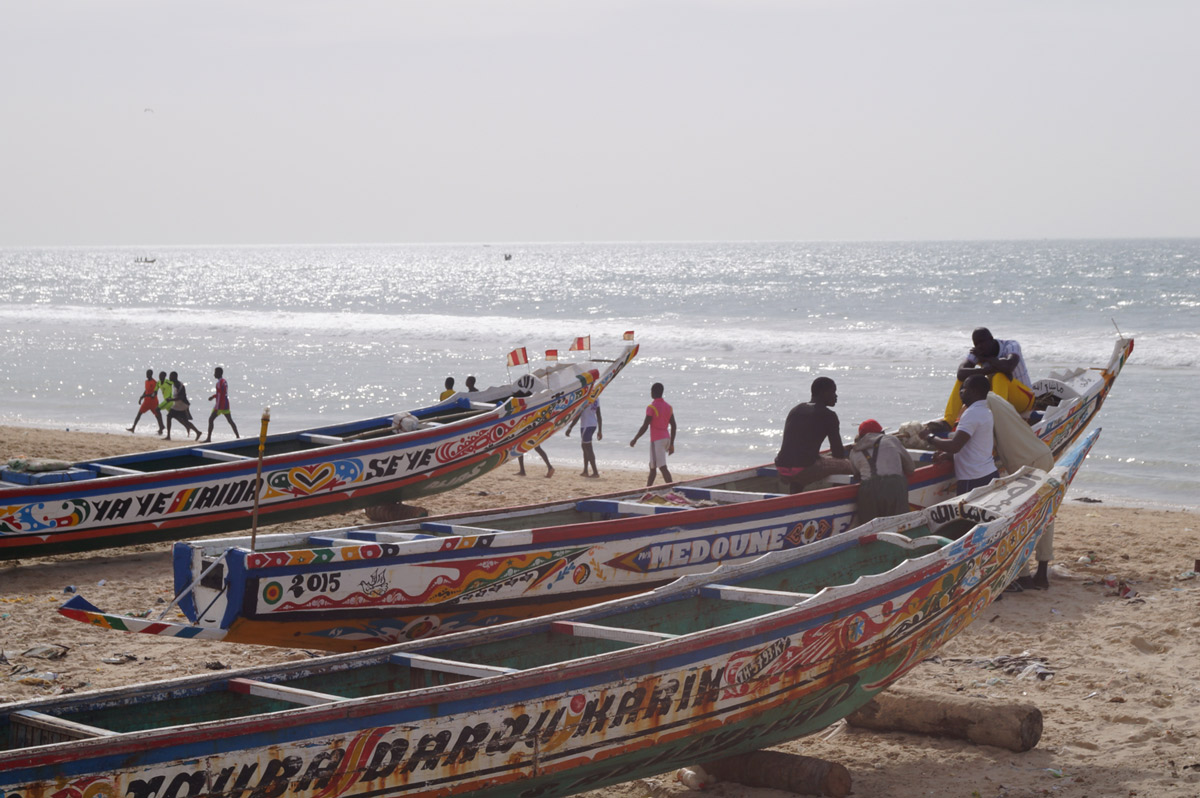 Presentaationväliotsikko
18.4.2019
2
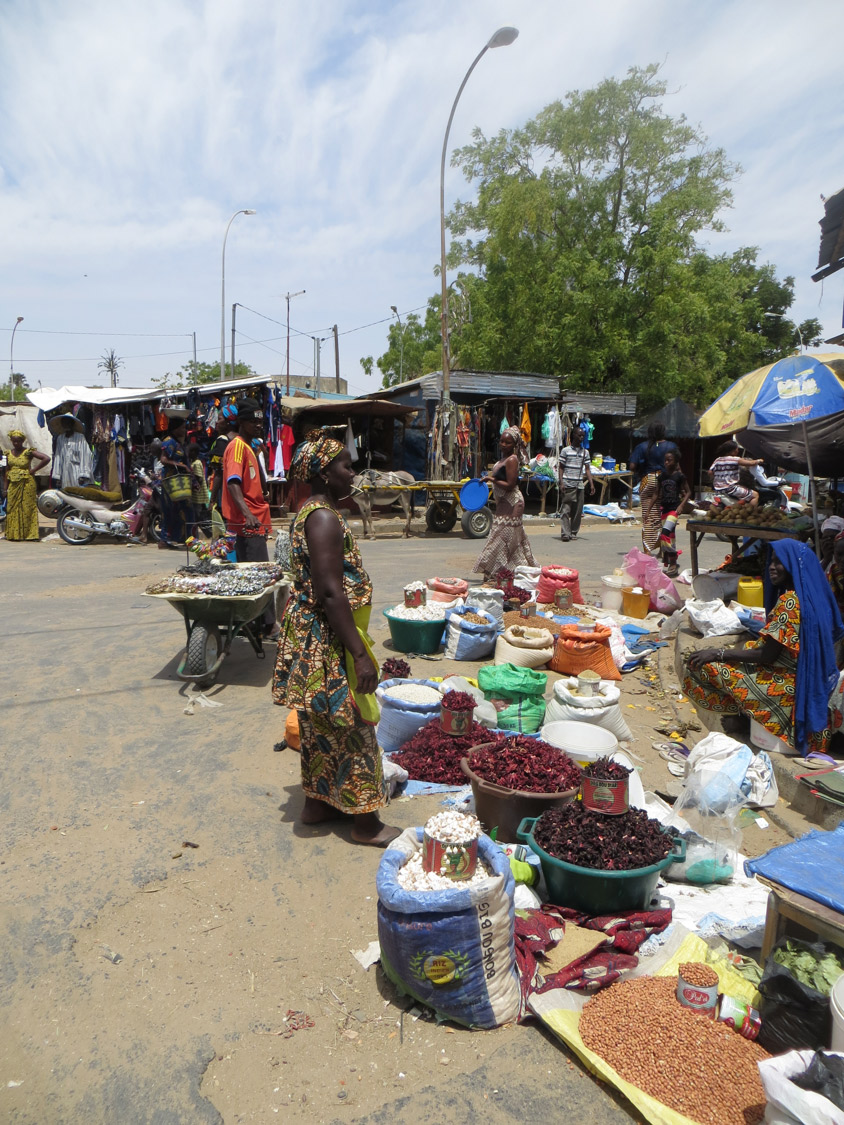 Presentaationväliotsikko
18.4.2019
3
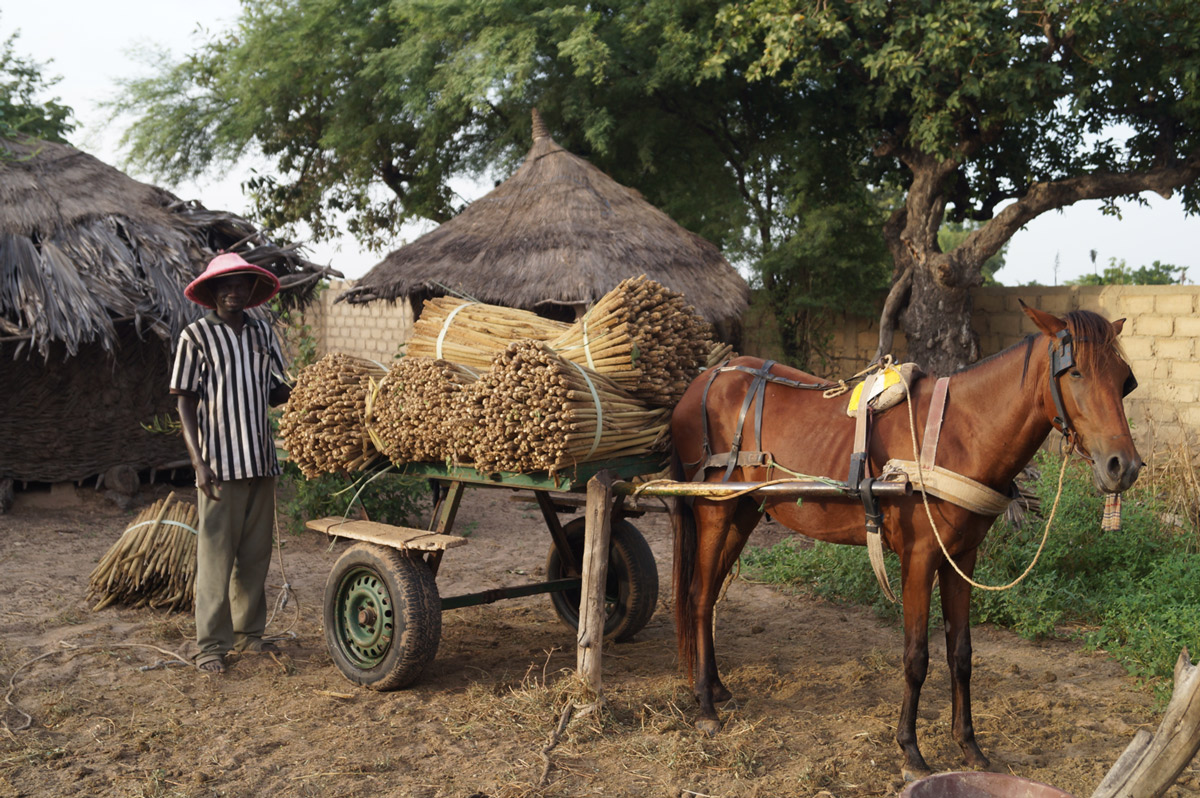 Presentaationväliotsikko
18.4.2019
4
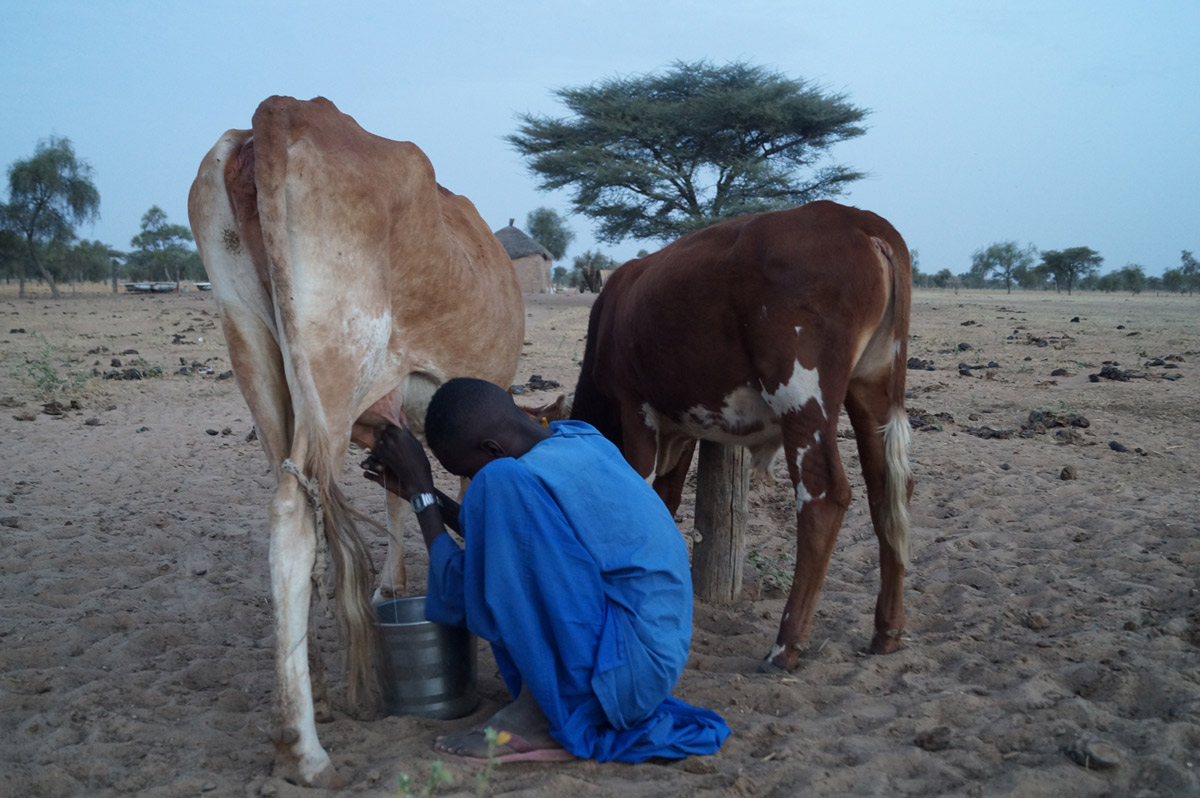 Presentaationväliotsikko
18.4.2019
5
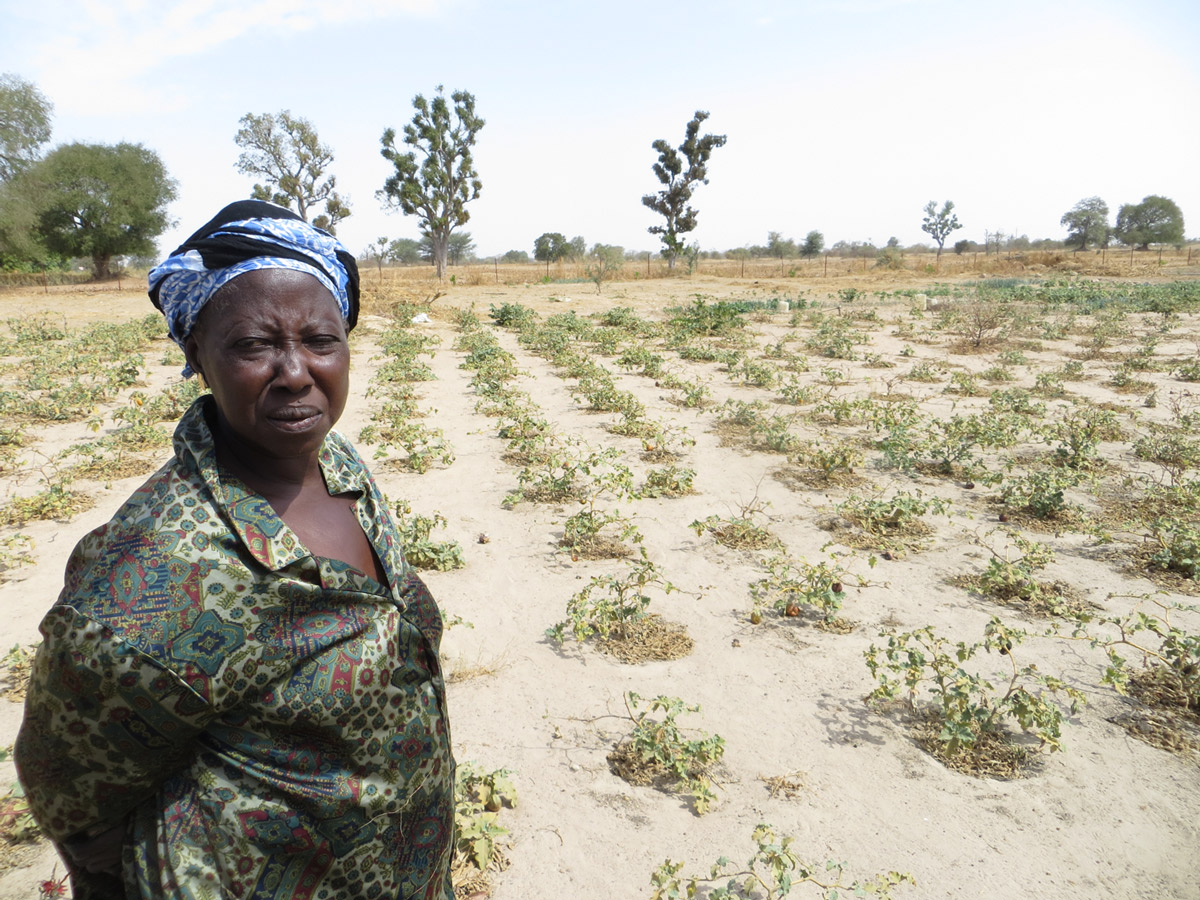 Presentaationväliotsikko
18.4.2019
6
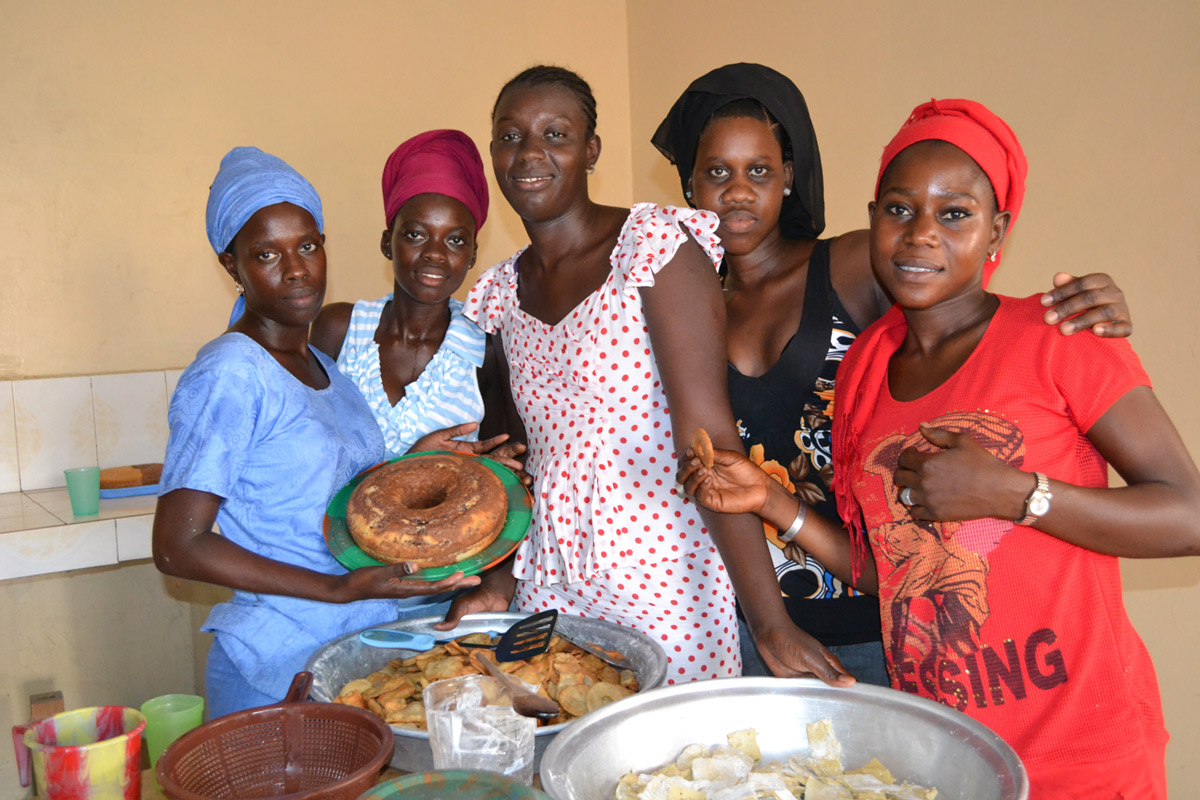 Presentaationväliotsikko
18.4.2019
7
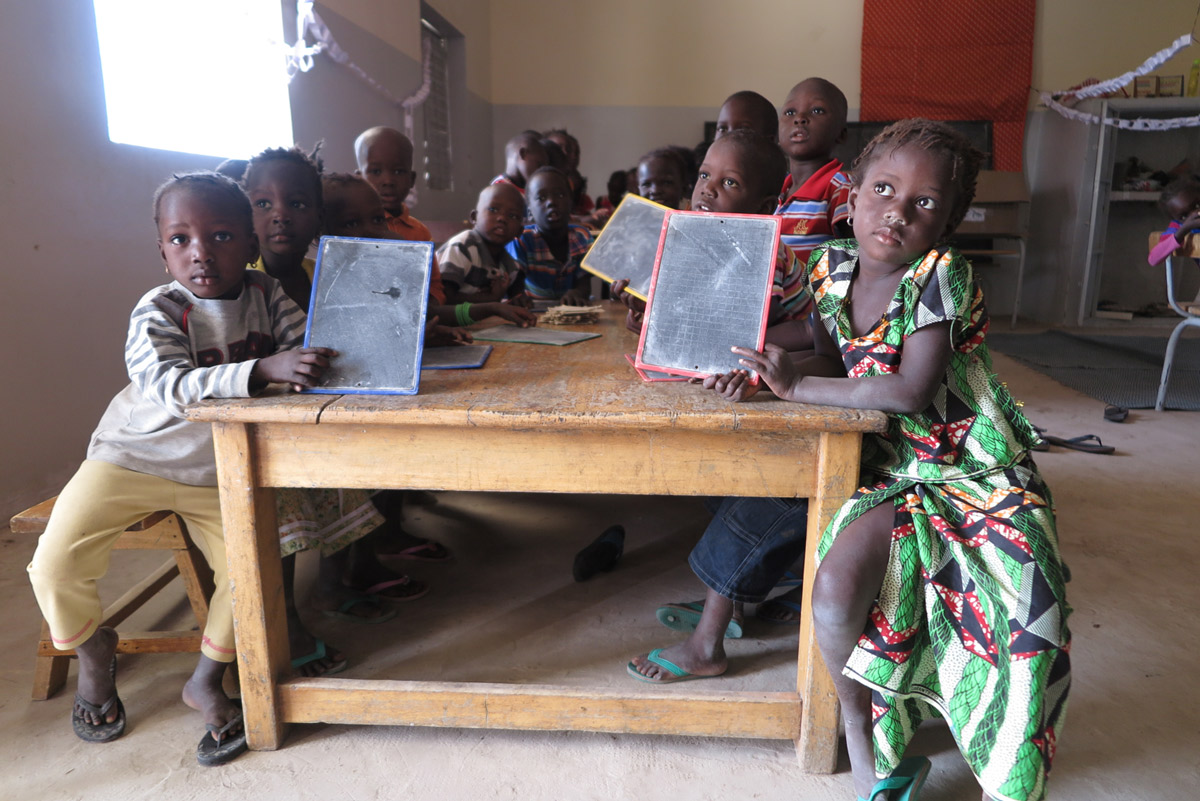 Presentaationväliotsikko
18.4.2019
8
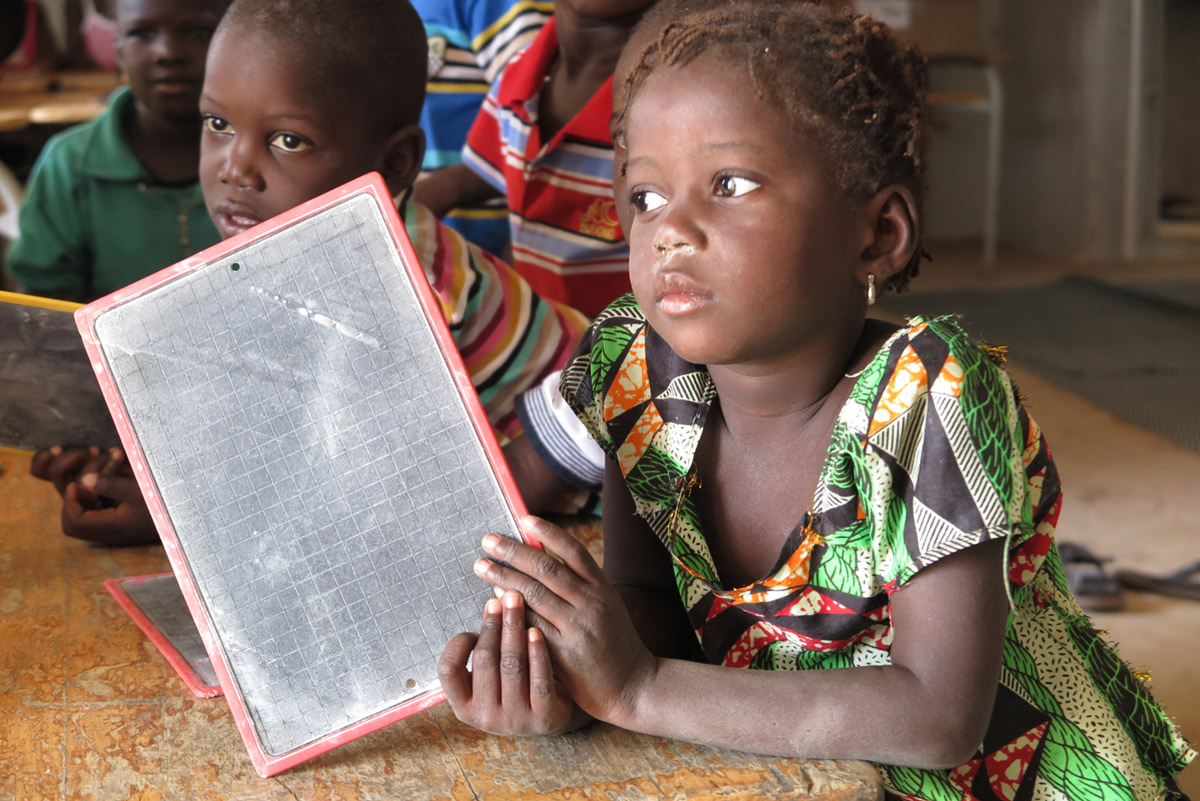 Presentaationväliotsikko
18.4.2019
9
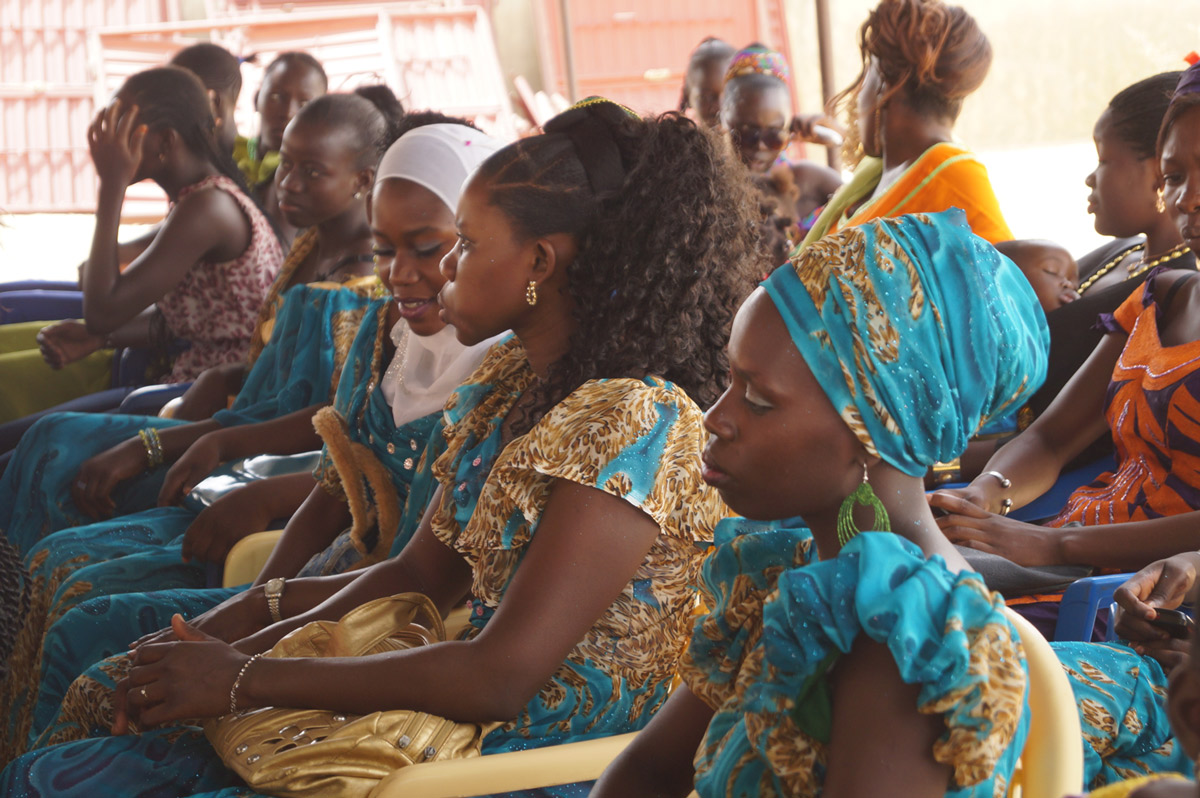 Presentaationväliotsikko
18.4.2019
10
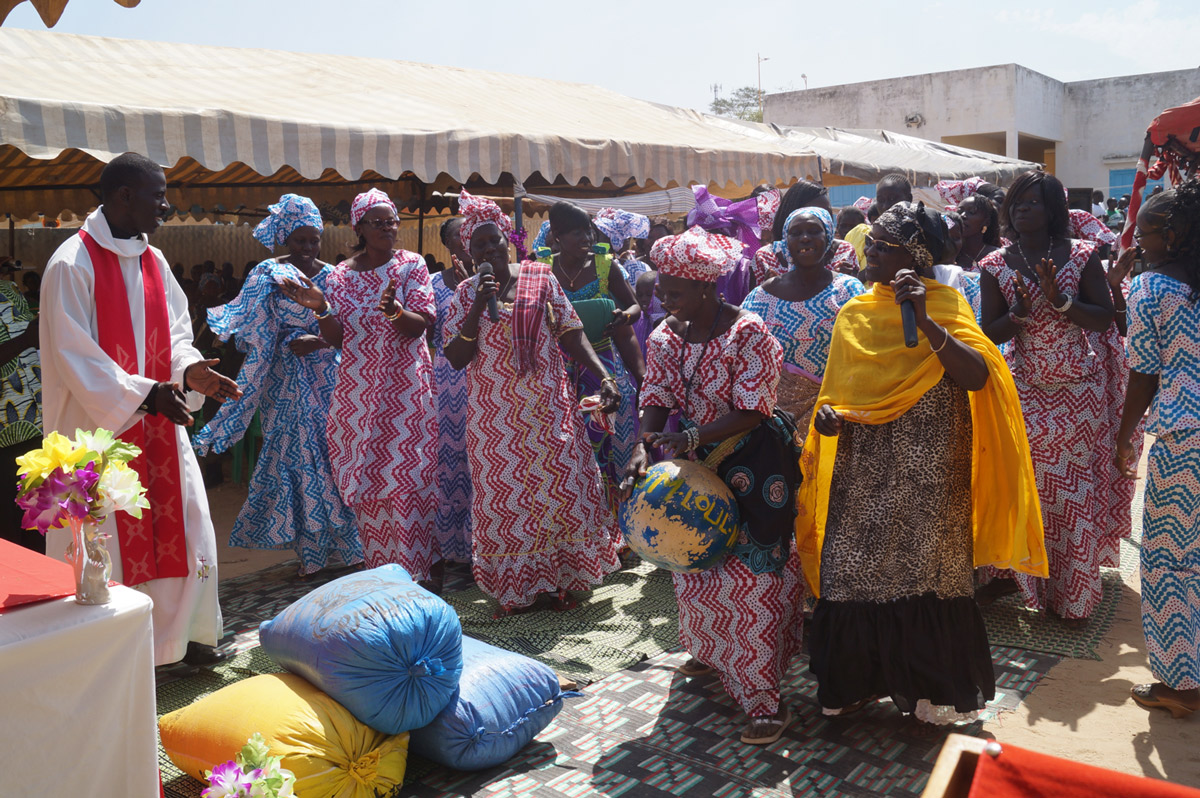 Presentaationväliotsikko
18.4.2019
11
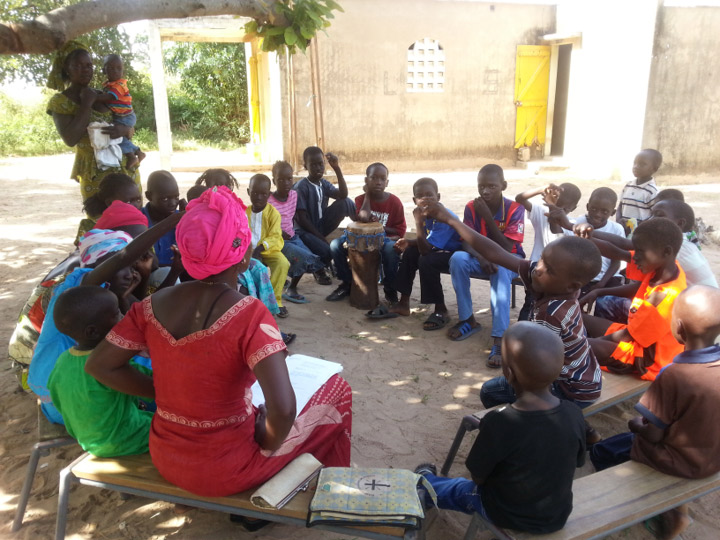 Presentaationväliotsikko
18.4.2019
12
bild på församlingens missionär
18.4.2019
13
18.4.2019
14